Real Estate 
Market Outlook
Lawrence Yun, Ph.D.

Chief Economist
NAR
Annual Existing Home Sales:  18% decline and 19% decline
Worst Year since 1995
Seasonally adjusted annualized sale pace
Source: NAR
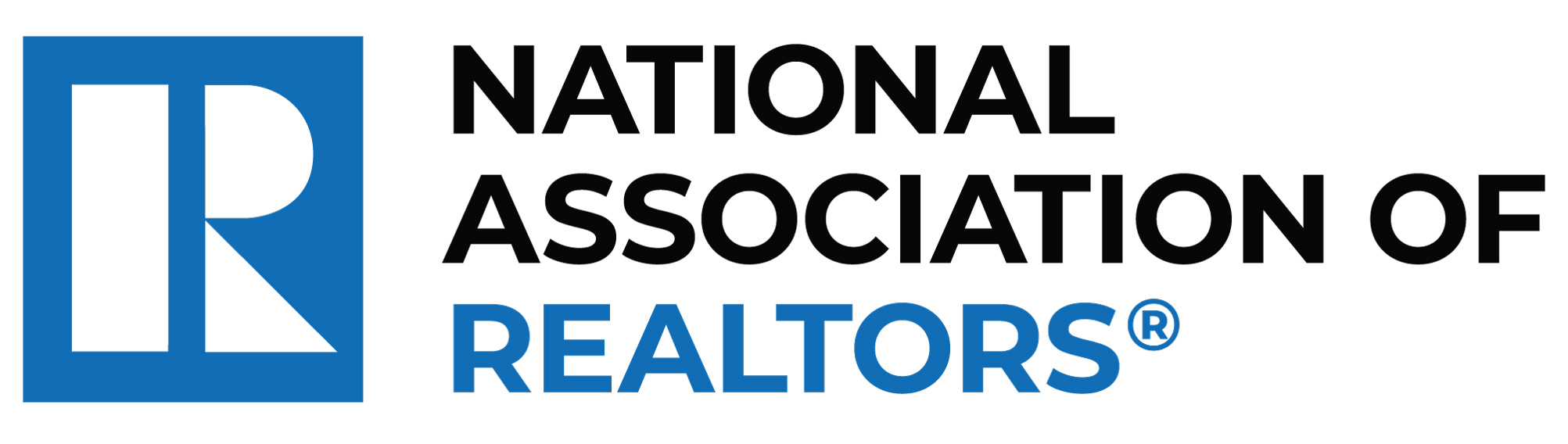 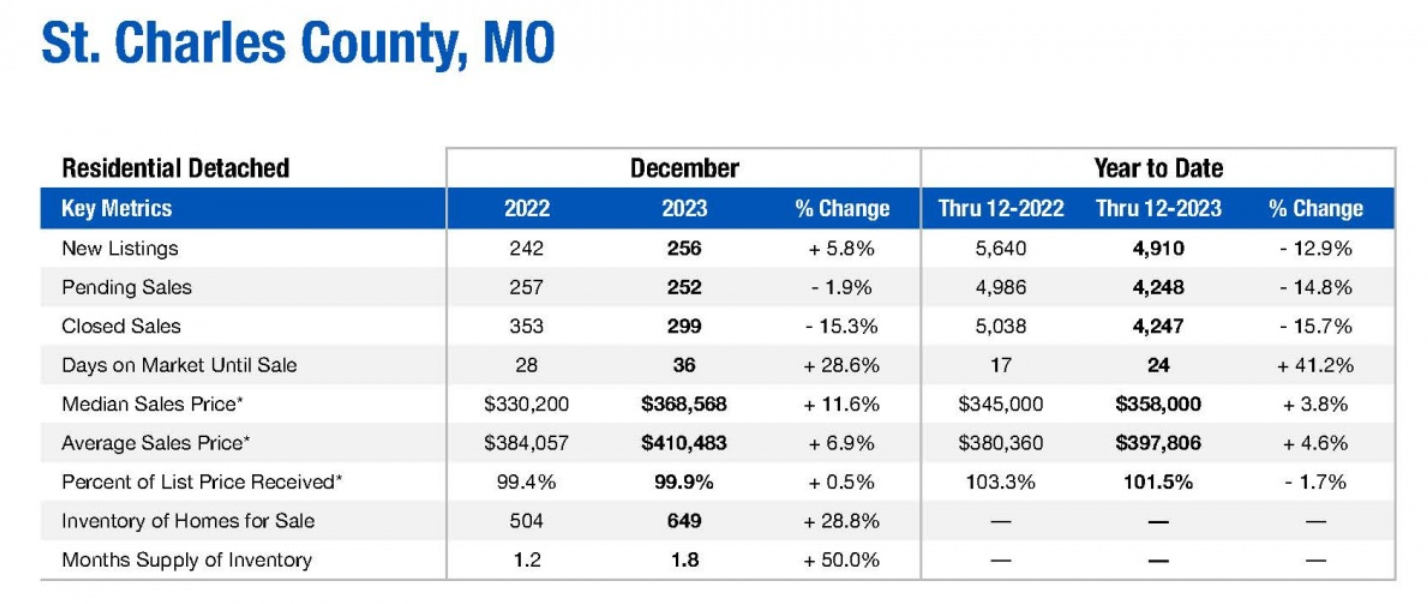 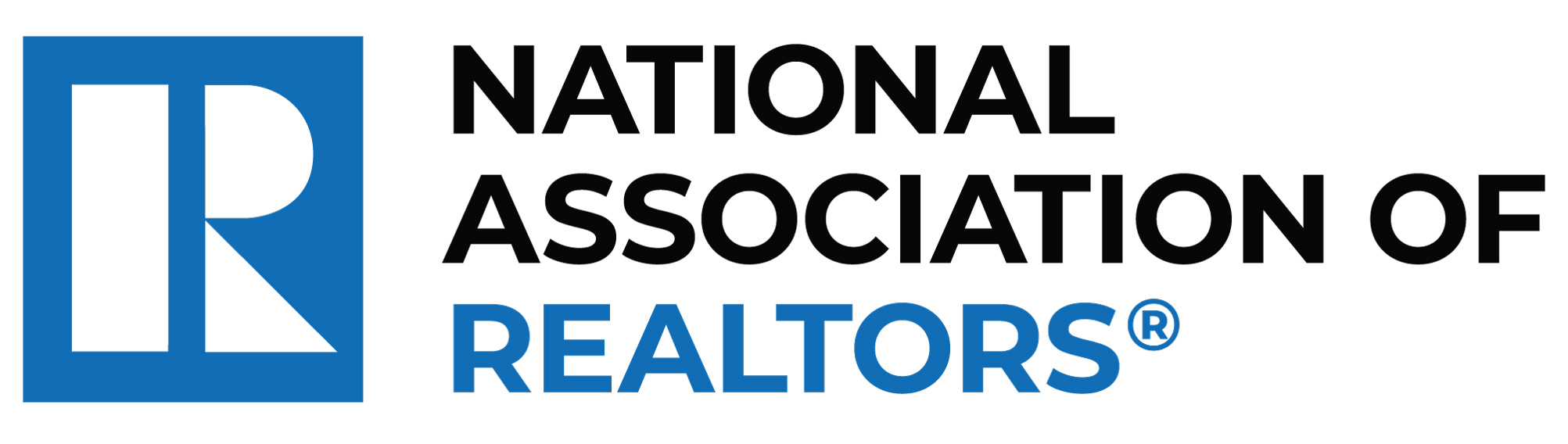 Source: MARIS
Annual New Home Sales
3rd best year since 2008 foreclosure year
Source: Census and HUD
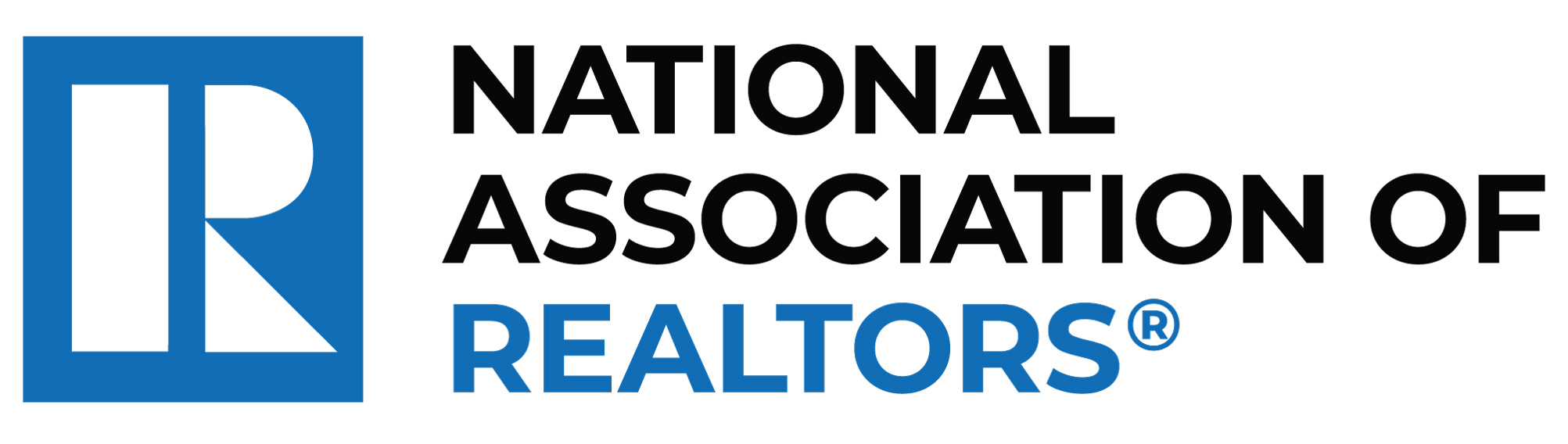 Inventory of Existing Homes Low   ...   New Homes High
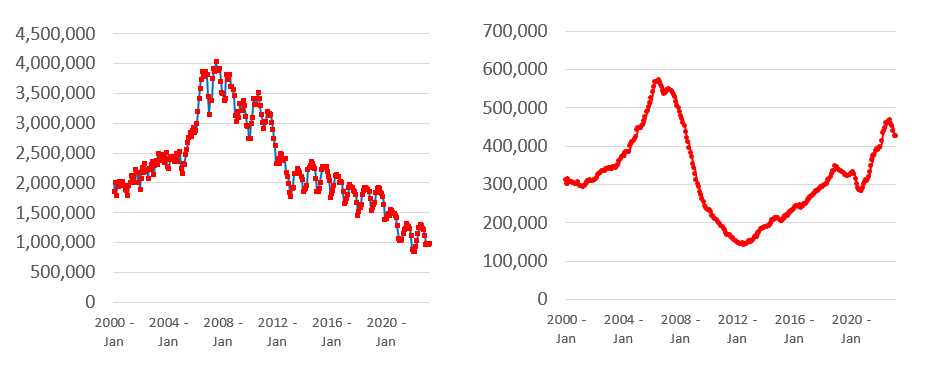 Source: NAR and HUD
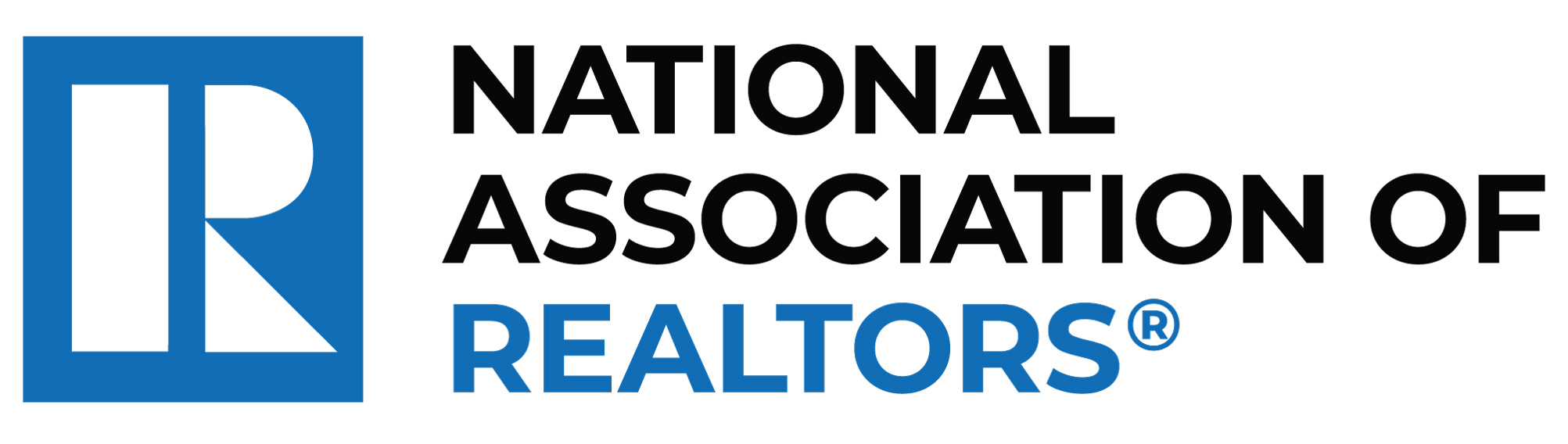 New Median Home Price
6.6% lower in 2023
Source: Census and HUD
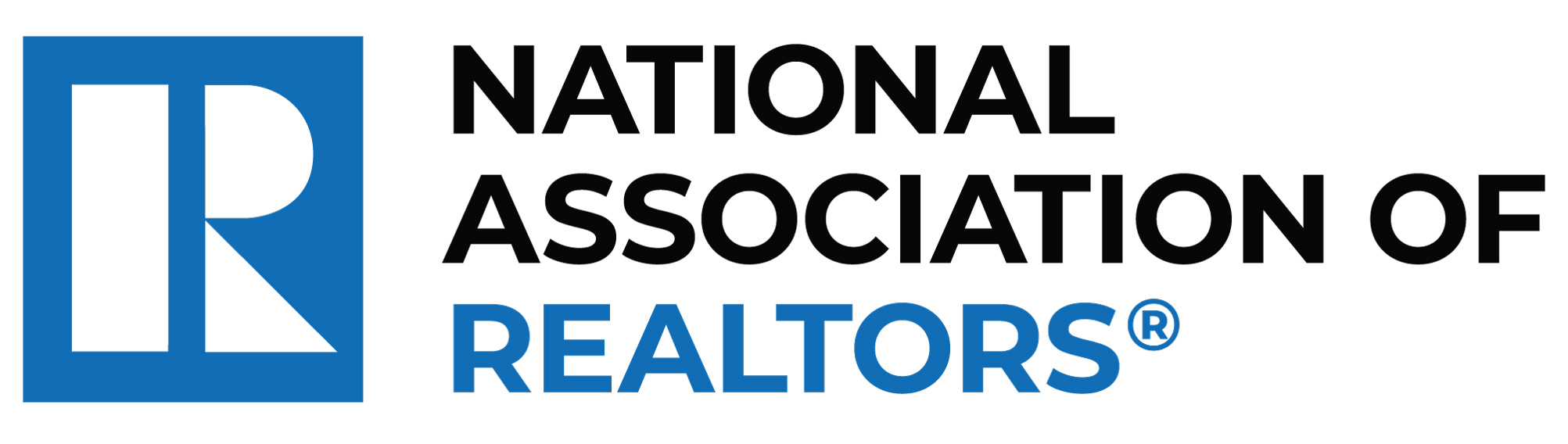 10-year Treasury yield – Pivoting down  
Rising 1st week of 2024 after 2 months of decline
Source: U.S. Treasury
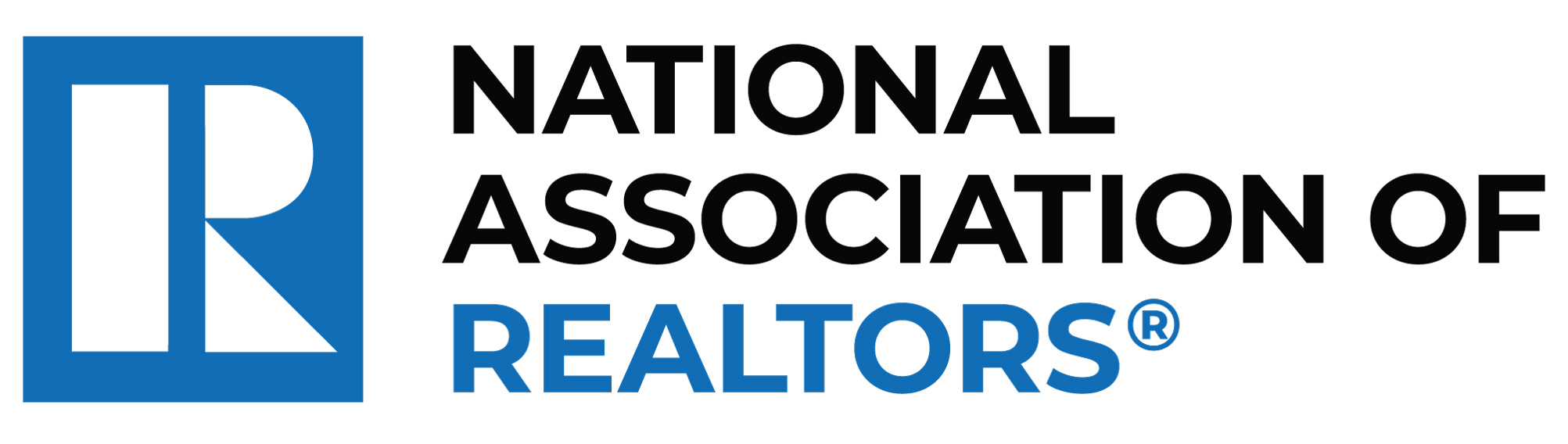 30-year Mortgage and Fed Funds Rate ... Likely Peaked
Source: U.S. Treasury and Federal Reserve
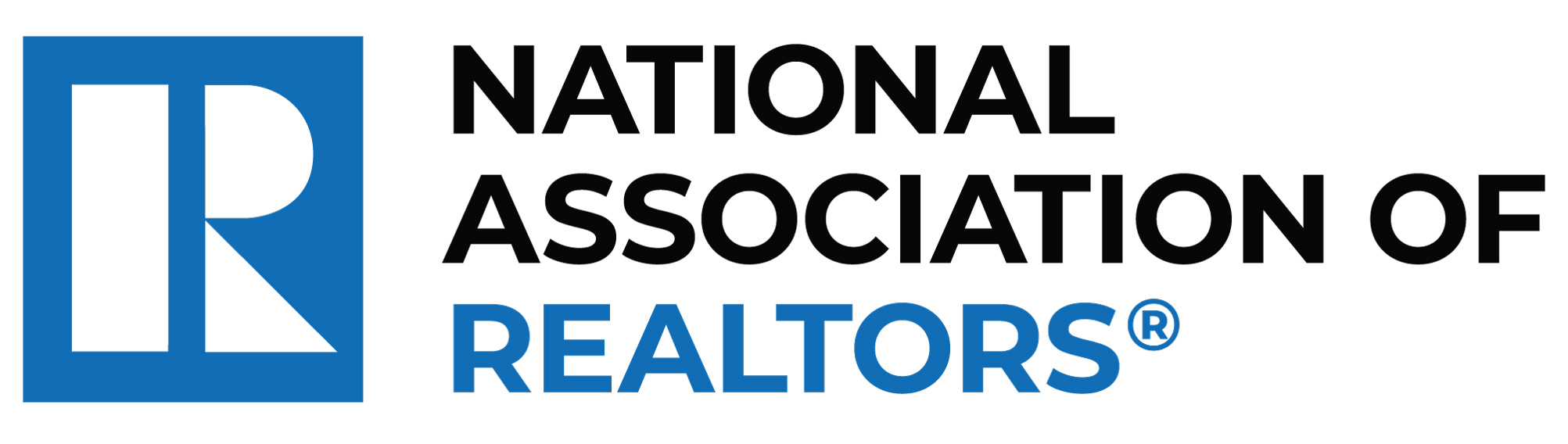 Official Consumer Price Inflation at 3.4% in December
Source: BLS
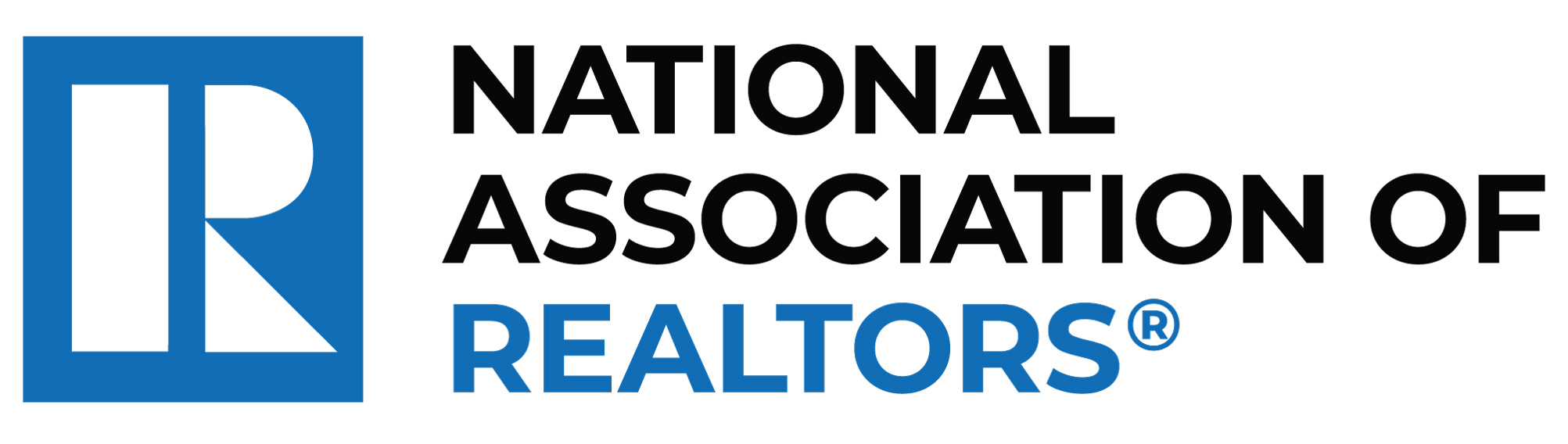 Pending Contracts Turning Up
Source: U.S. Treasury
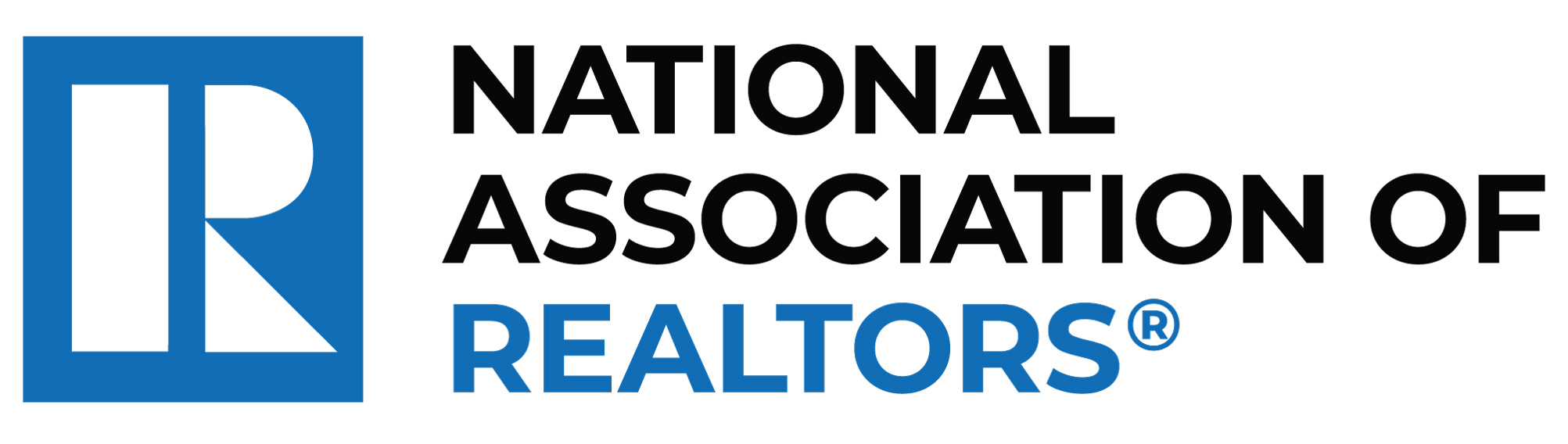 Quarterly GDP Growth at 3.3% in 2023 Q4 ... Solid
Seasonally adjusted annualized sale pace
Source: NAR
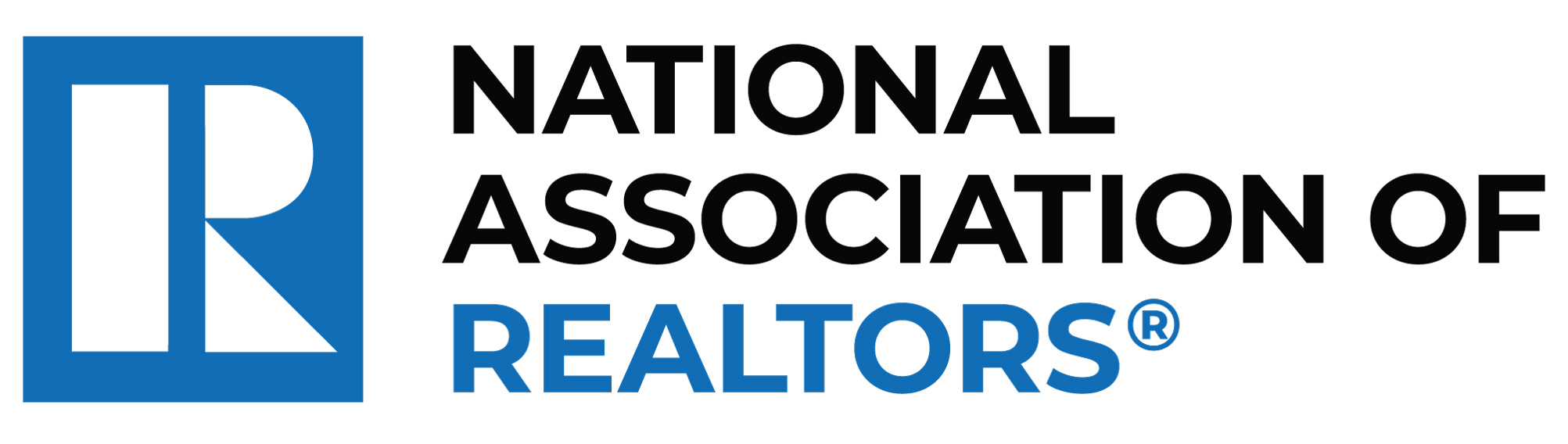 Annual Economic Growth (GDP)
Seasonally adjusted annualized sale pace
Source: NAR
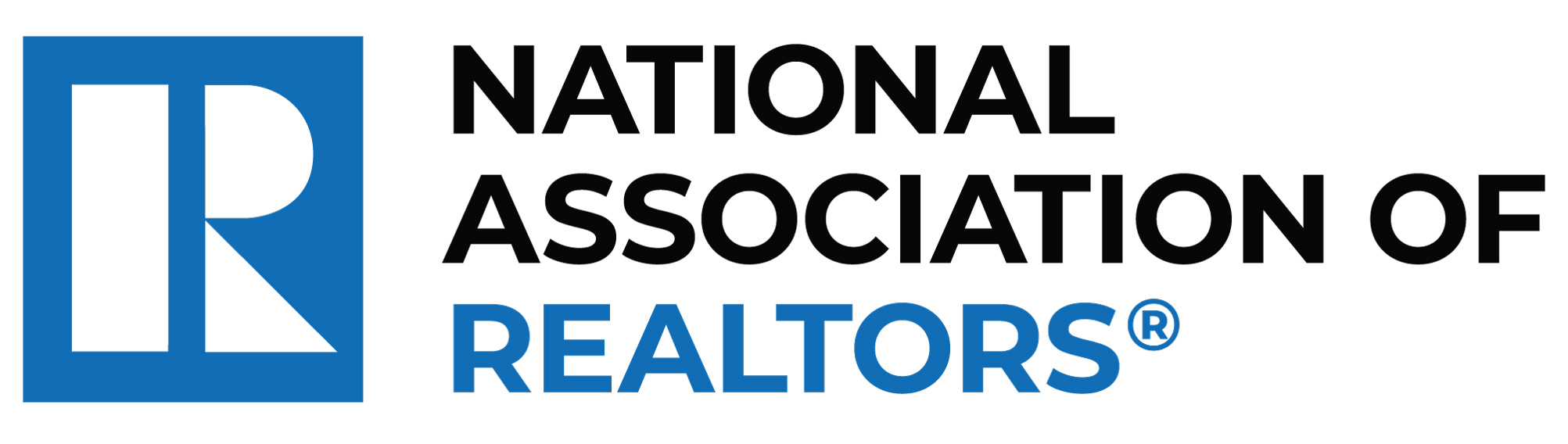 Total Payroll Jobs
5 million more compared to pre-covid highs
Source: BLS
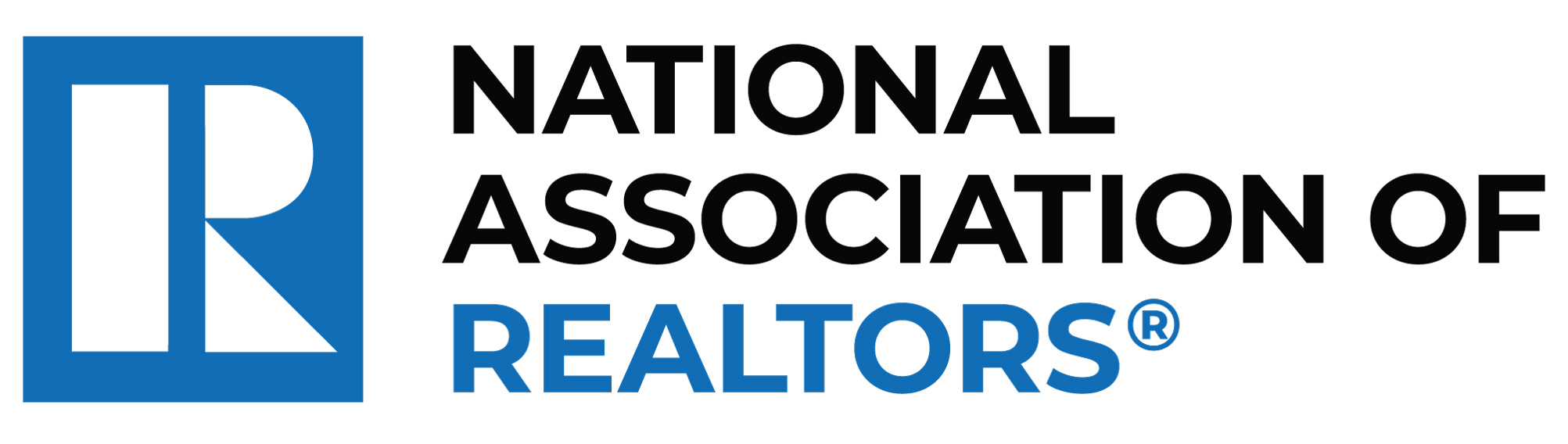 Monthly Payroll Job Gains
Source: BLS
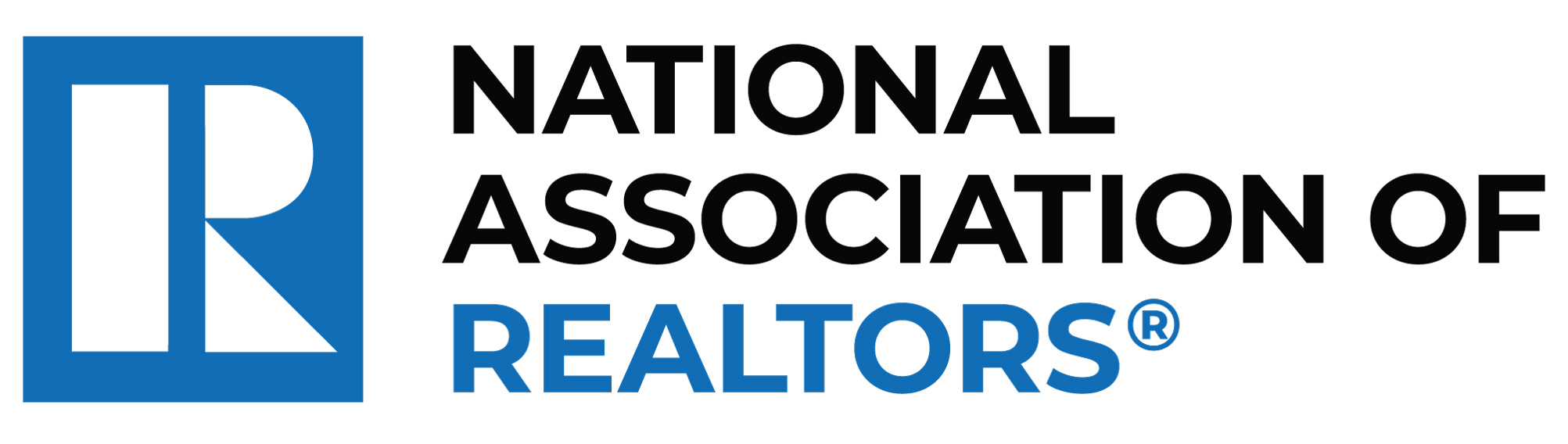 Job Gains Since Pre-Covid Record High Payroll Employment 
(% change from March 2020 to December 2023)
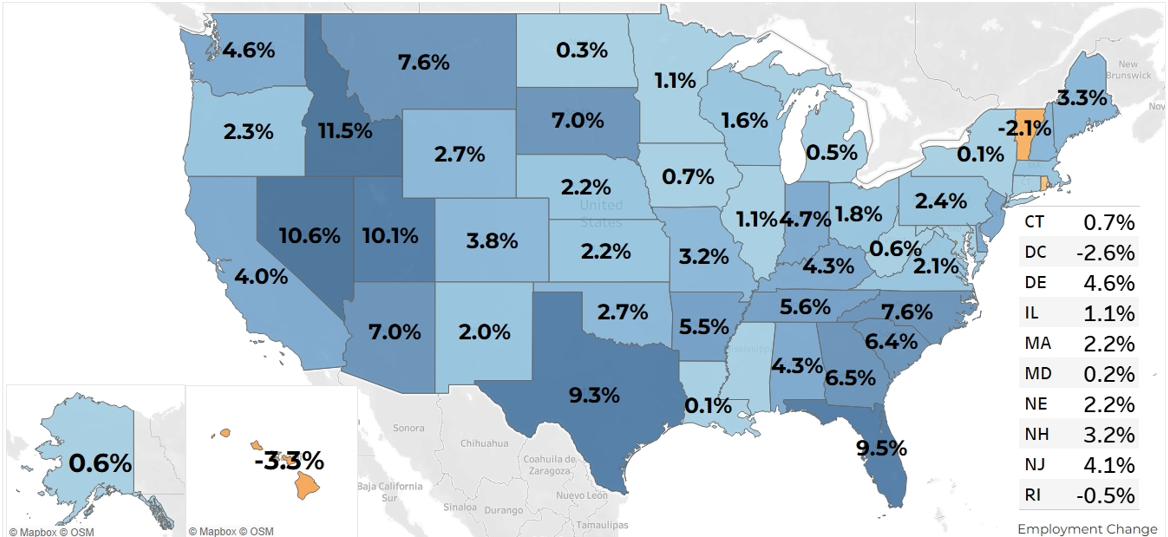 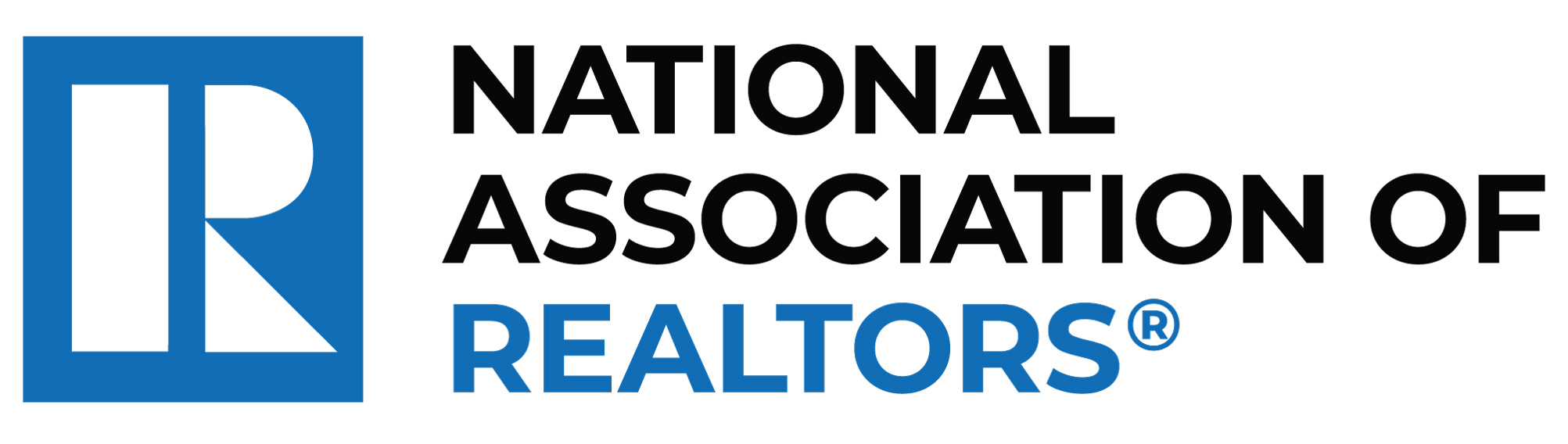 Source: NAR Analysis of BLS data
Jobs in St. Louis City
Source: NAR
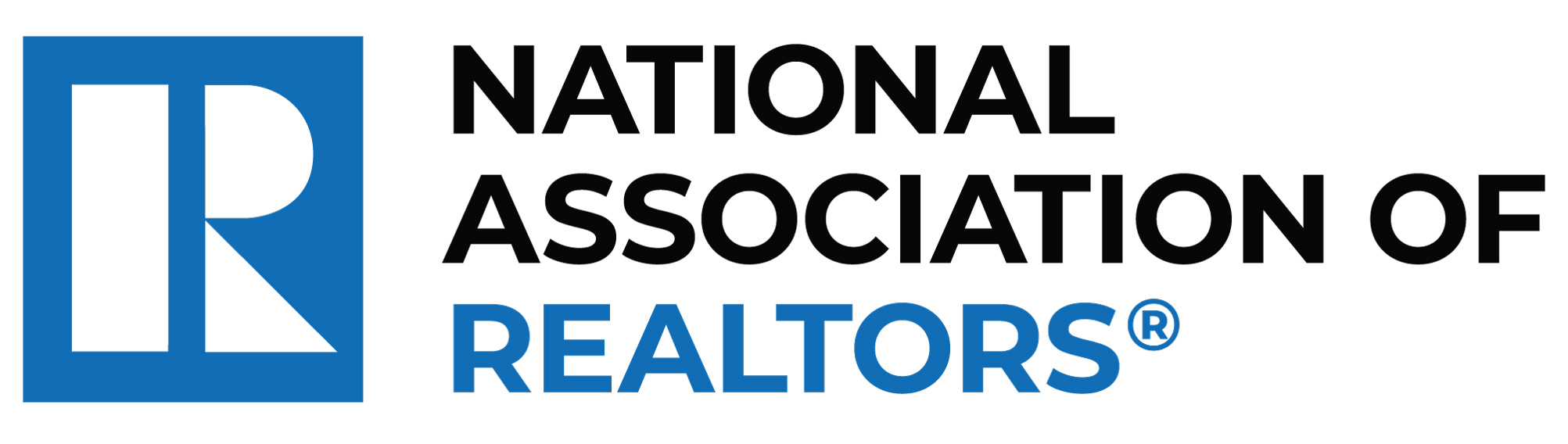 Jobs in St. Louis and St. Charles Counties
Source: NAR
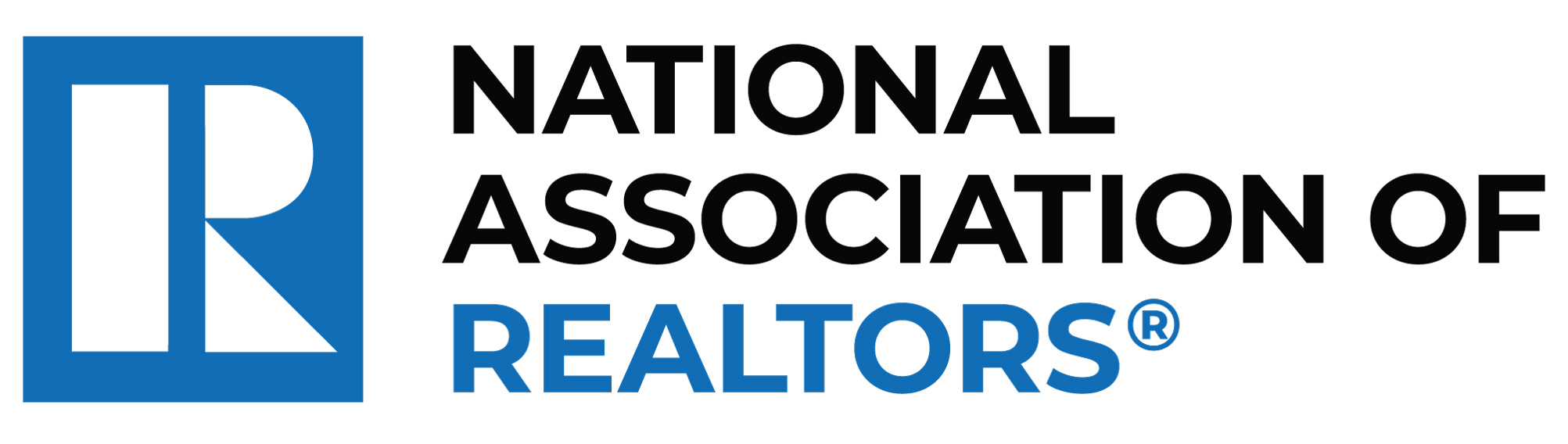 Home Price Appreciation since Covid Arrival  
(% change from 2020 Q1 to 2023 Q3)
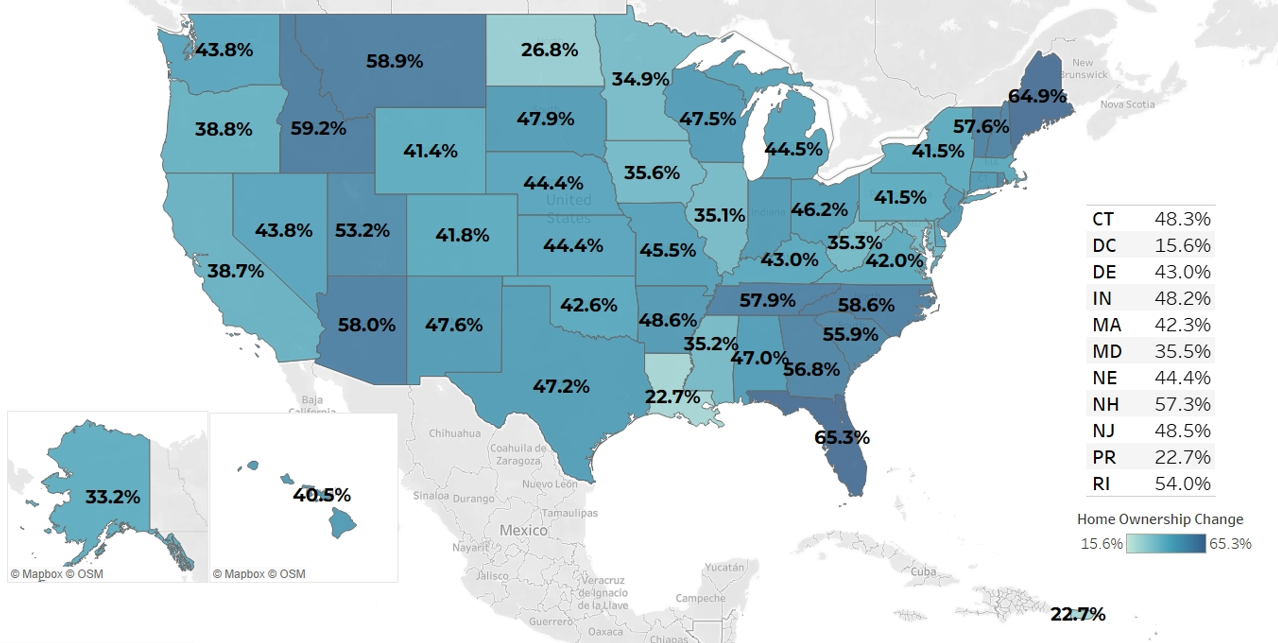 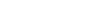 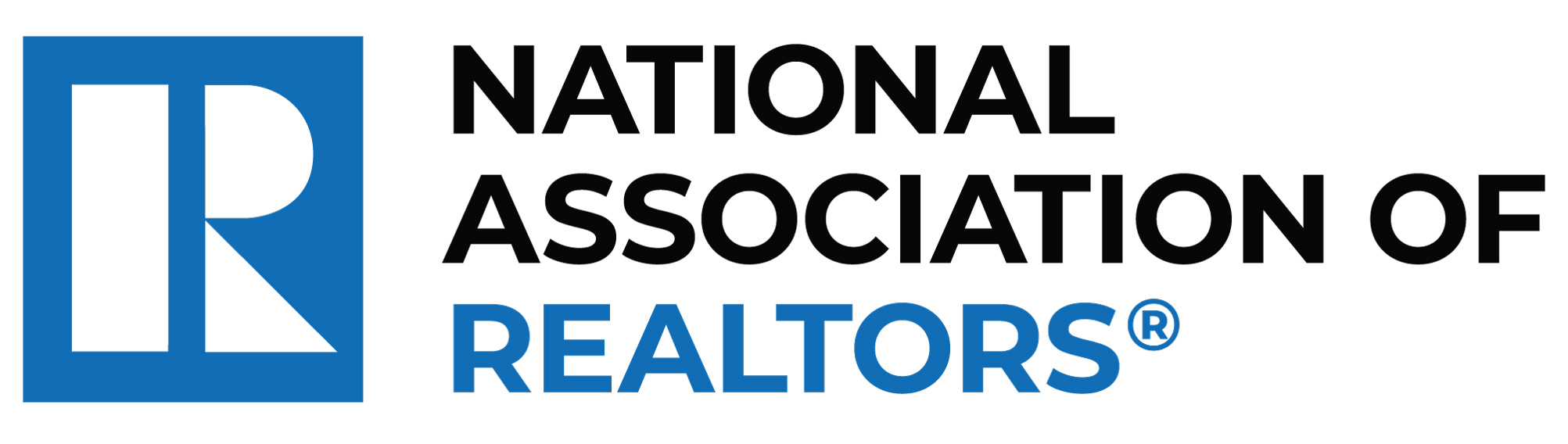 Source: NAR Analysis of FHFA Home Price Index
St. Louis  MSA Median Home Price
In $ thousand
Source: NAR
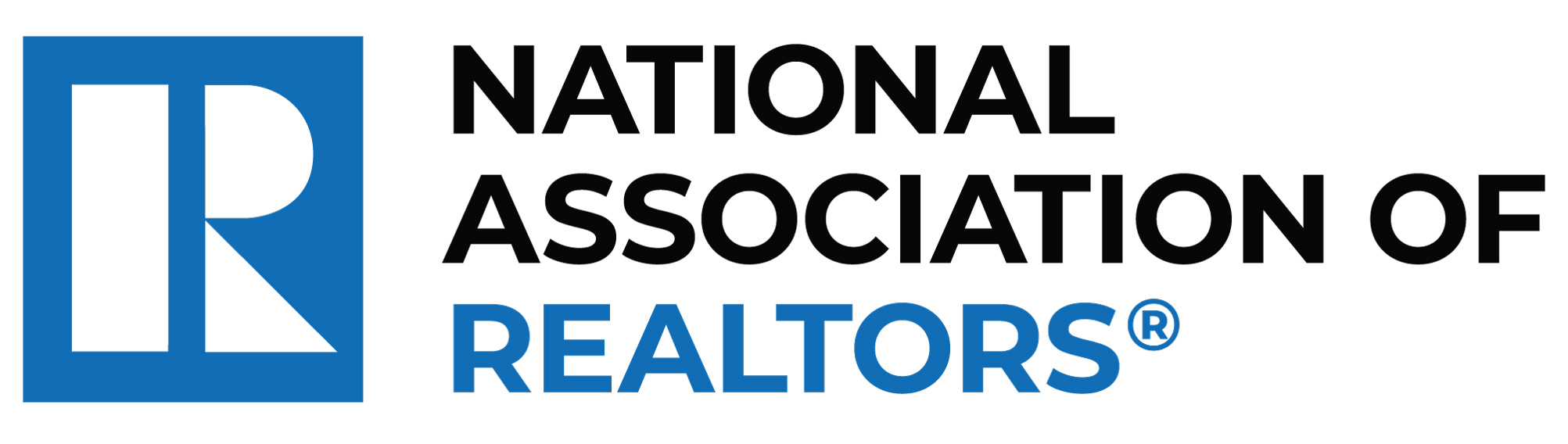 Wealth Comparison between Owners and Renters
Source: Median Net Worth from Federal Reserve Survey of Consumer Finance
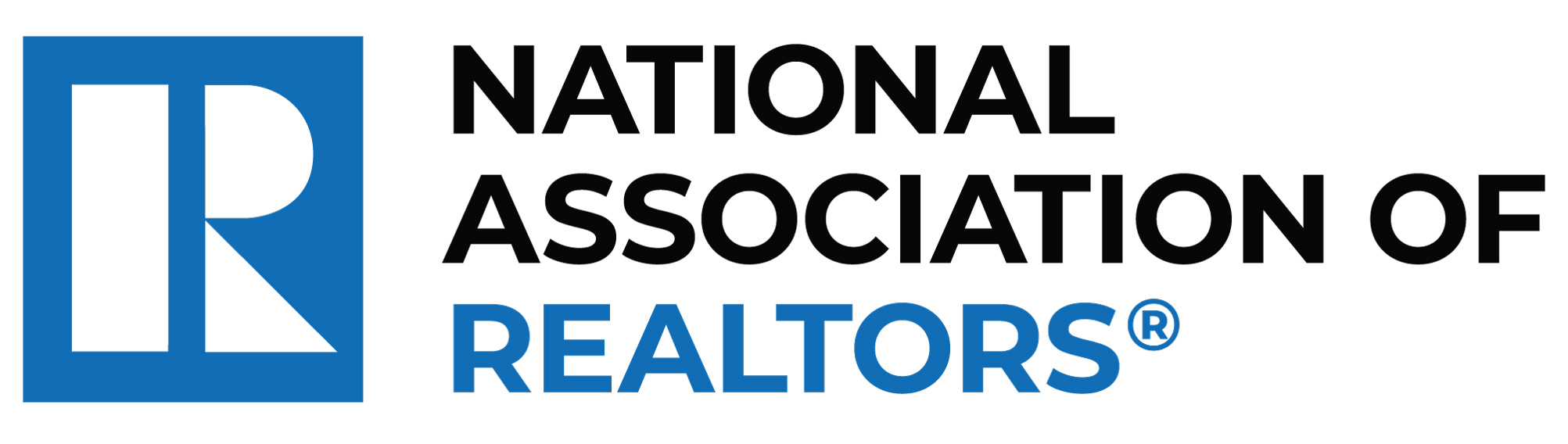 Mortgage Rates to Fall?

30-year Fixed Rate to be 6% to 7% by the early spring

Rents will calm down further ... Holds down CPI ... and allow the Fed to cut interest rates
Community banks are suffering from high interest rates
Spread with government bond with a return to normal
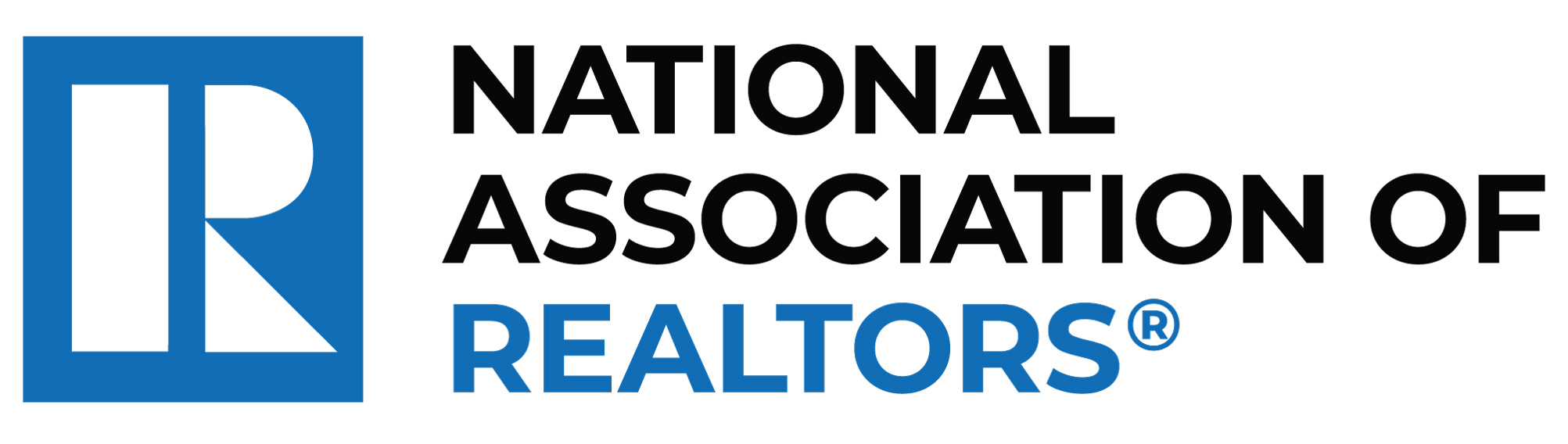 The Spread between 10-year Treasury and 30-year Mortgage
(% point difference)
Mortgage Rate

(before the Fed Rate Cuts)

could be 

6.1% to 6.6%
Source: NAR Analysis of Interest Rates
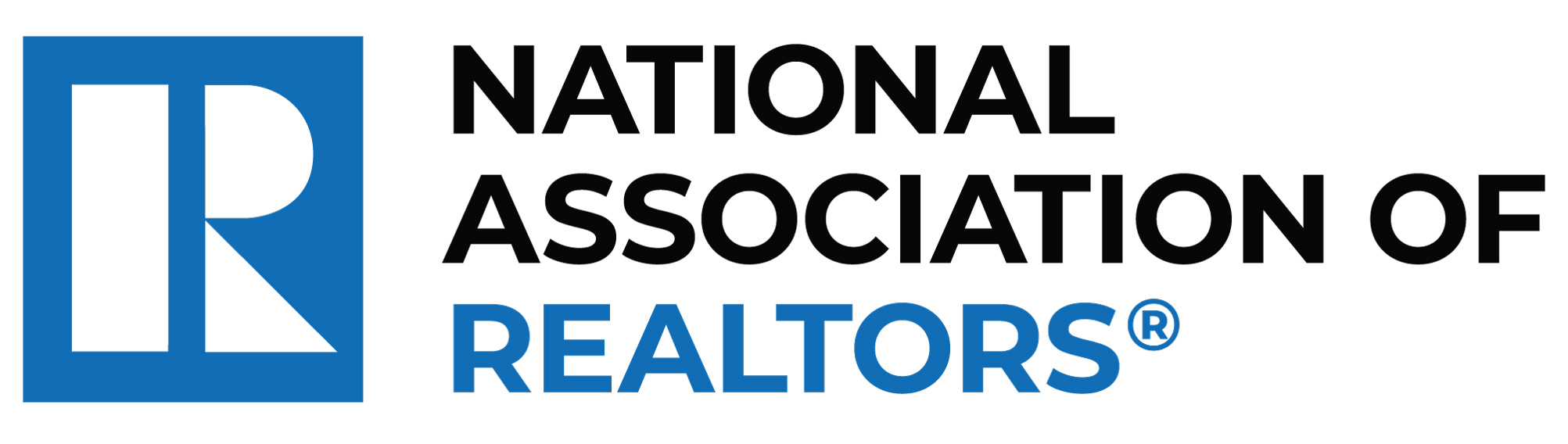 Pent-Up Delayed Sellers Cannot Wait Longer
What happens over 2 years?

7 million new-born babies
3 million marriages 
1.5 million divorces
7 million turn 65 years old
4 million deaths
4 million net new jobs
50 million job switches
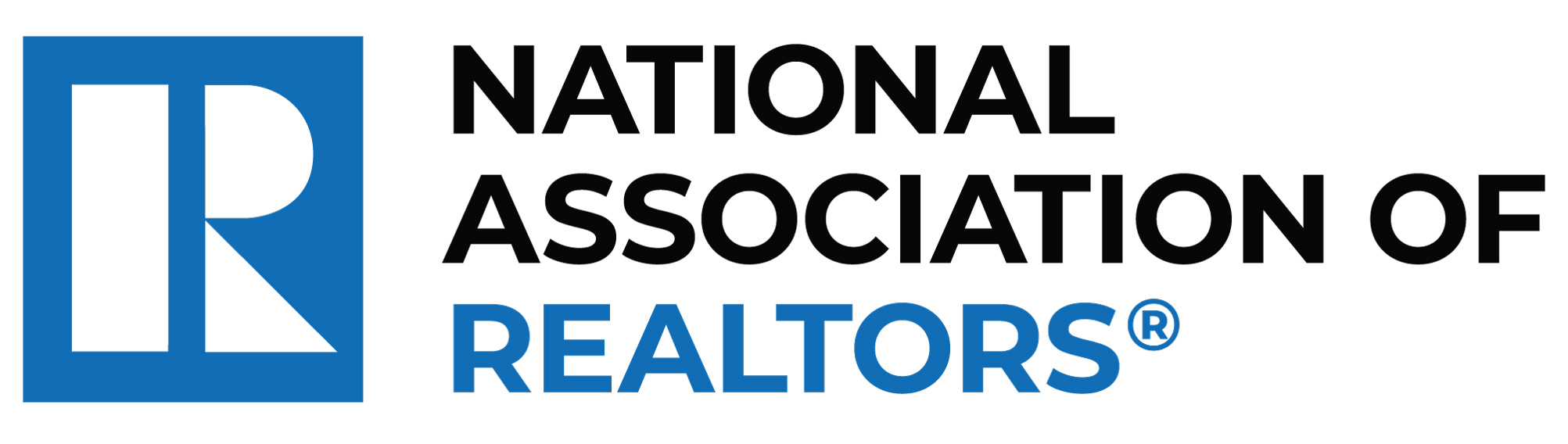 Total Home Sales: Rising the next two years ... to 2019 pre-covid levels
Source: NAR forecast and HUD
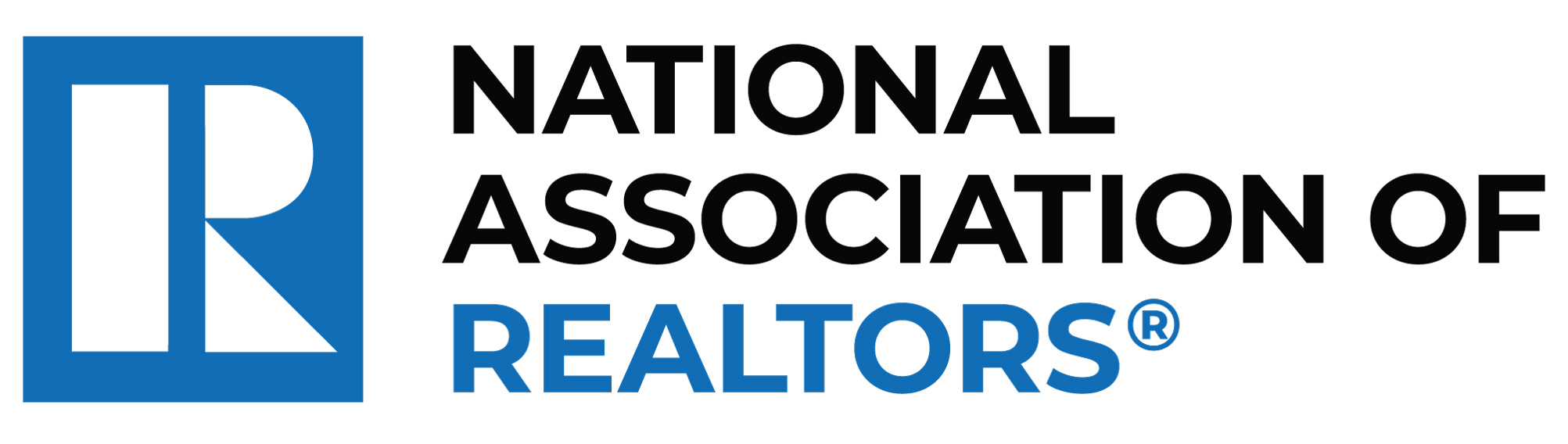 Risks
- Lawsuit on Buyer Representation
- Government Shutdown
- Community Banks
- International Buyers
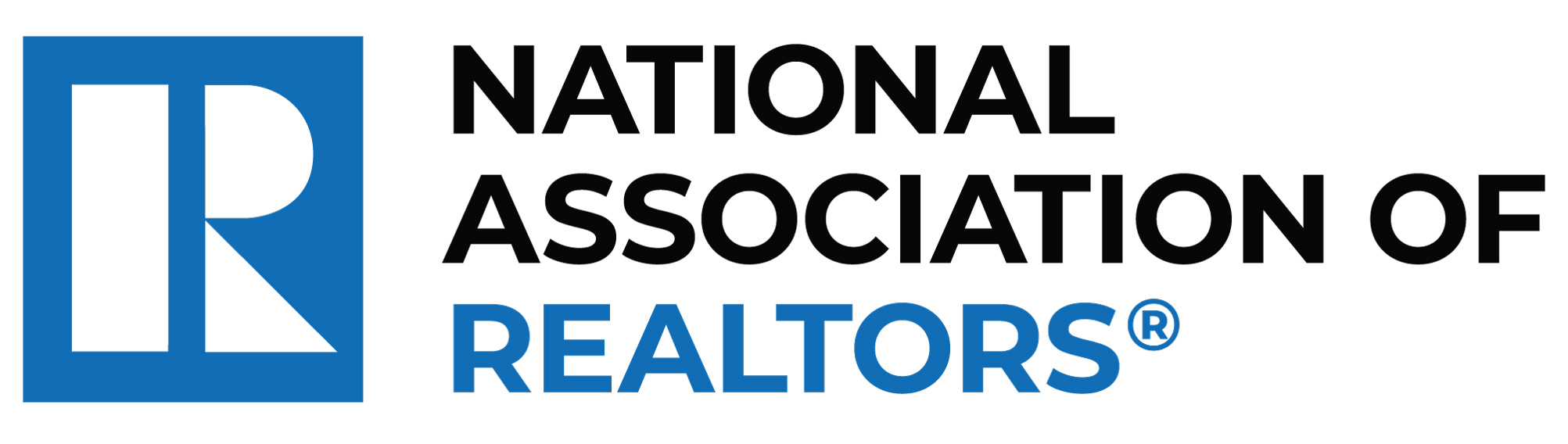 First-time Homebuyer Down Payment
Source: NAR
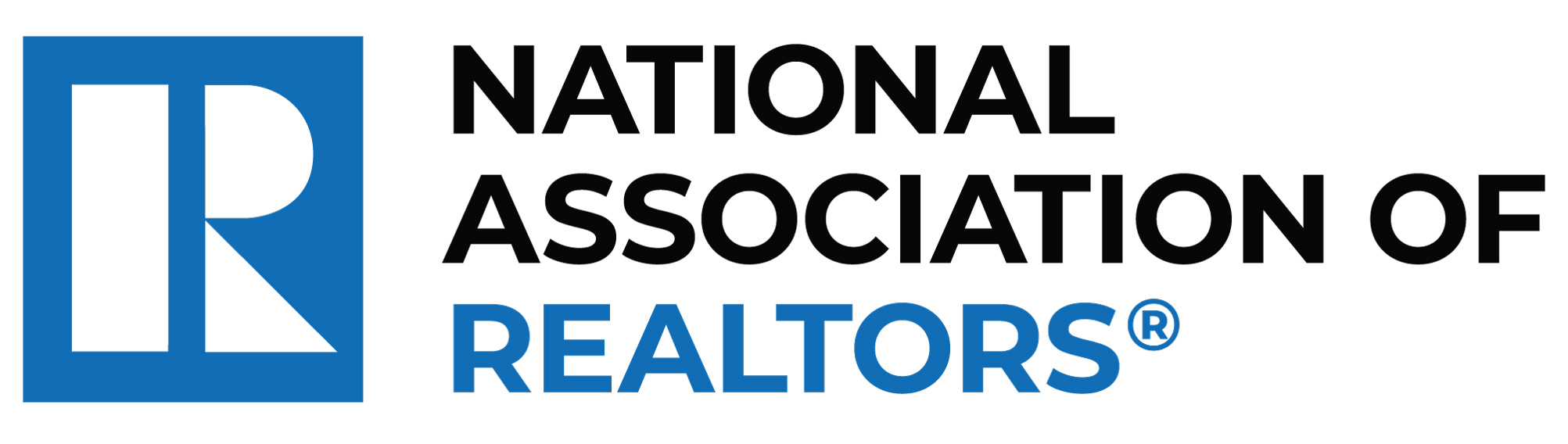 First-time Homebuyer Challenges
Source: NAR
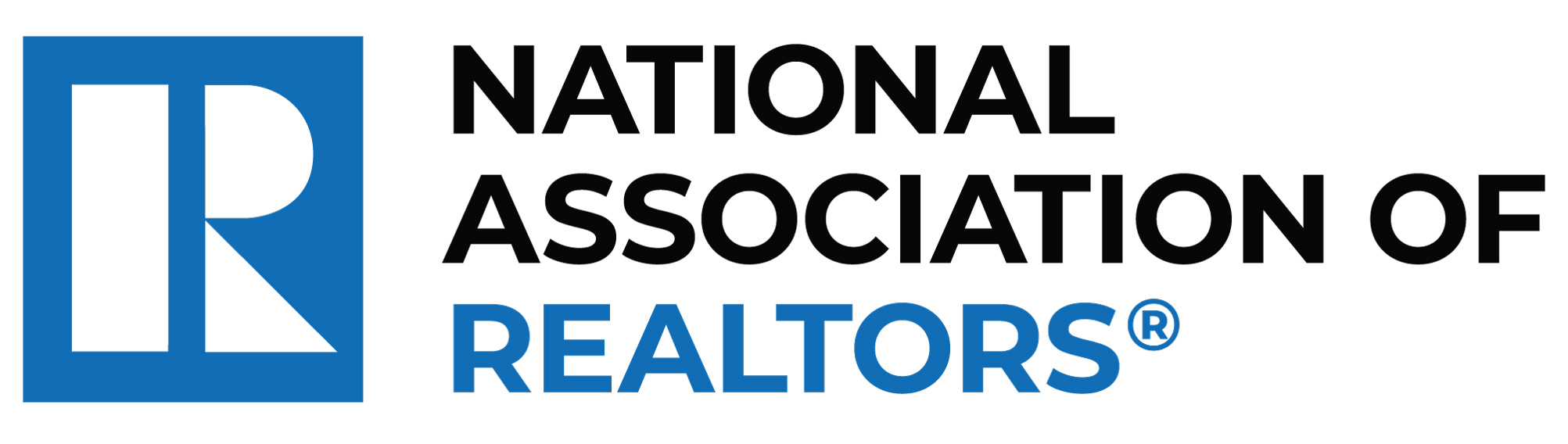 Would Homebuyer Use the Same Agent Again or Recommend to Others?
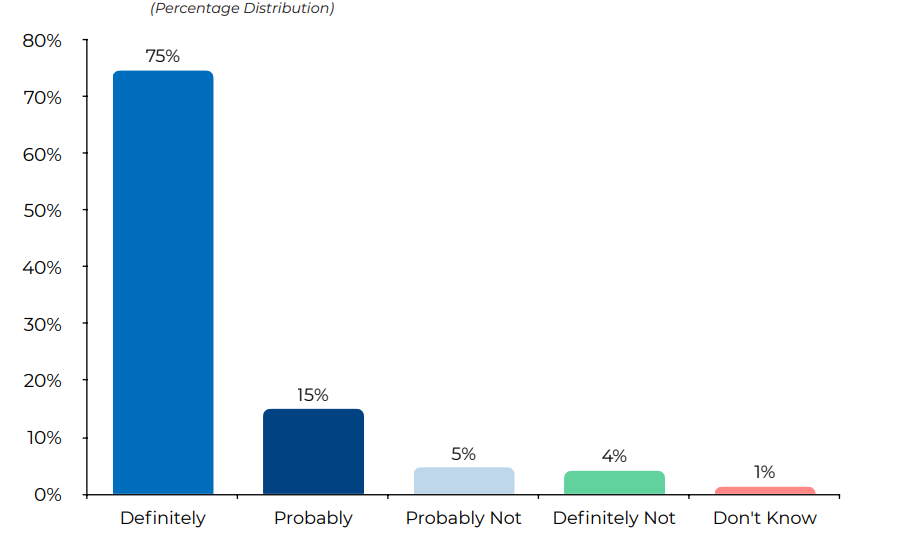 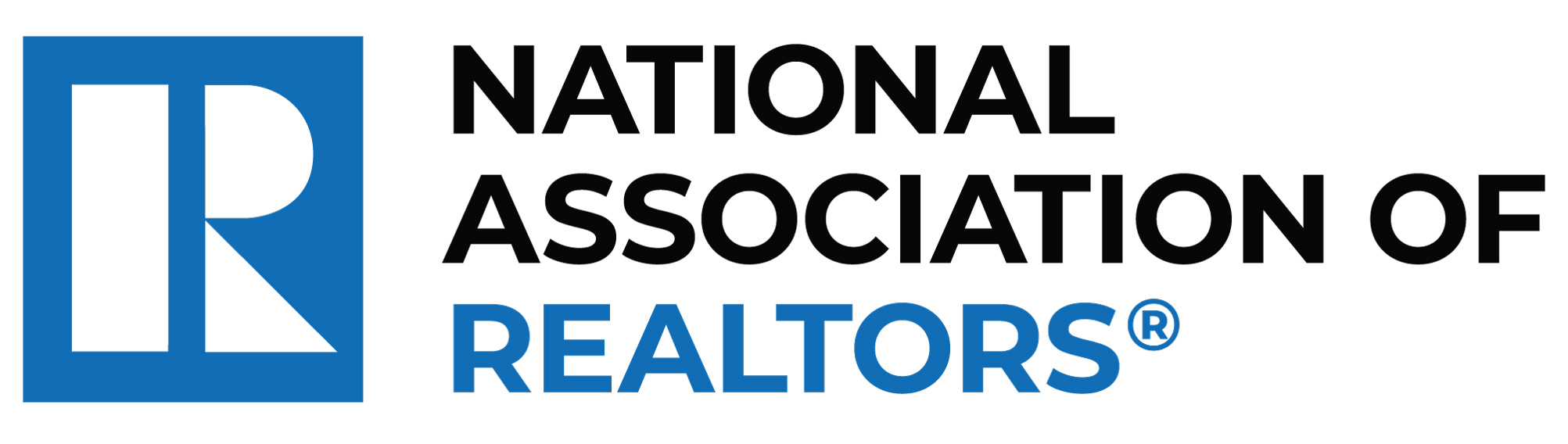 First-time Home Buyers Race/Ethnicity
Source: NAR
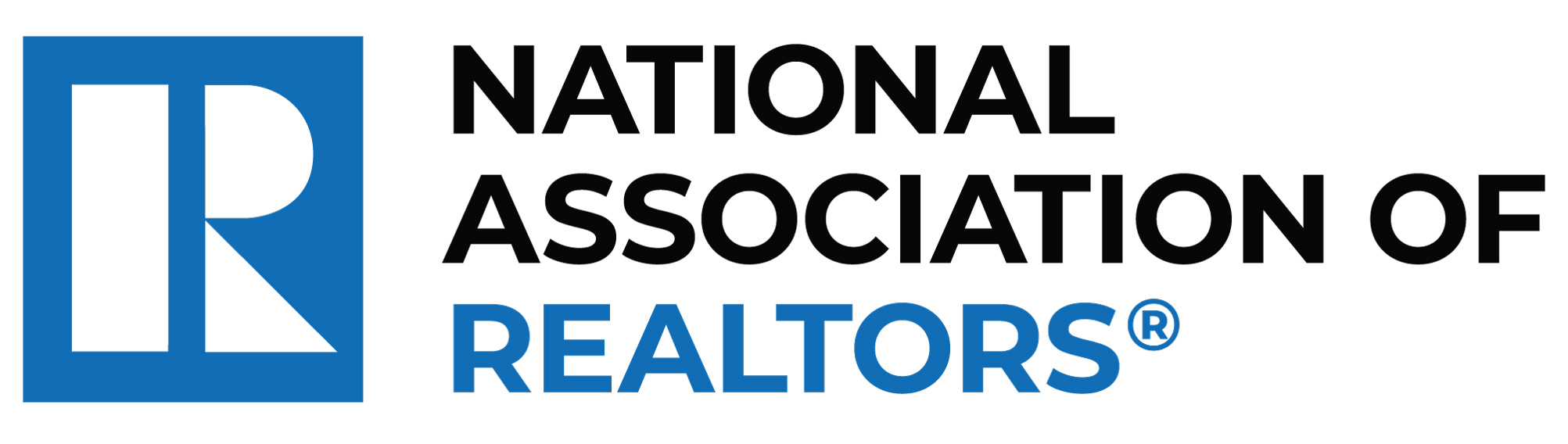 Home Seller Race/Ethnicity
Source: NAR
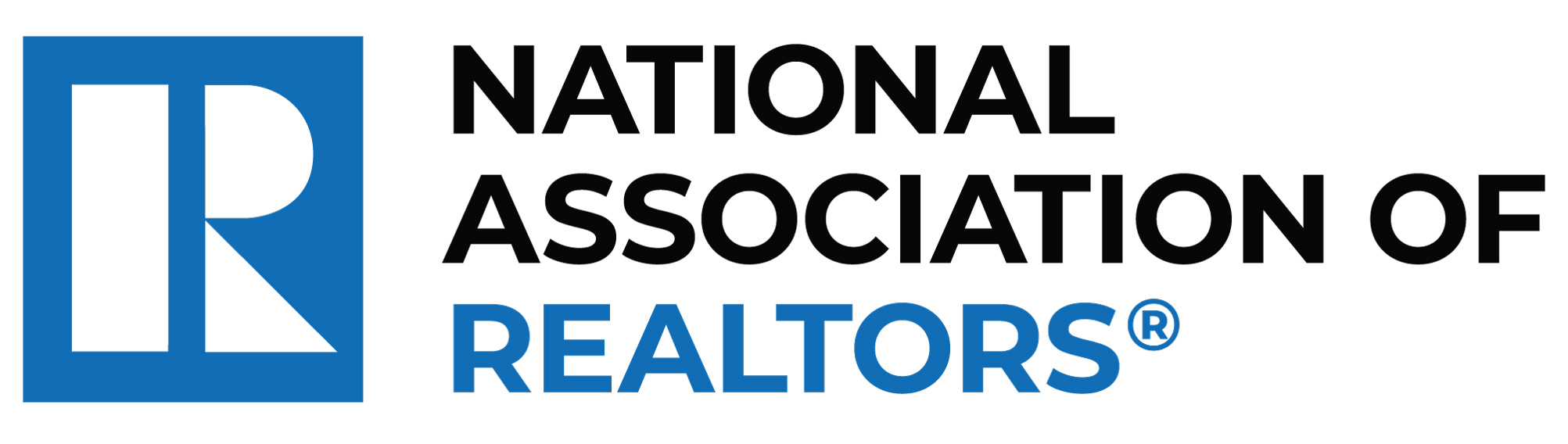 Government Shutdown and Annual Budget Deficit
Federal Outlay (blue bar) > Tax Receipts (orange line)
Source: Congressional Budget Office
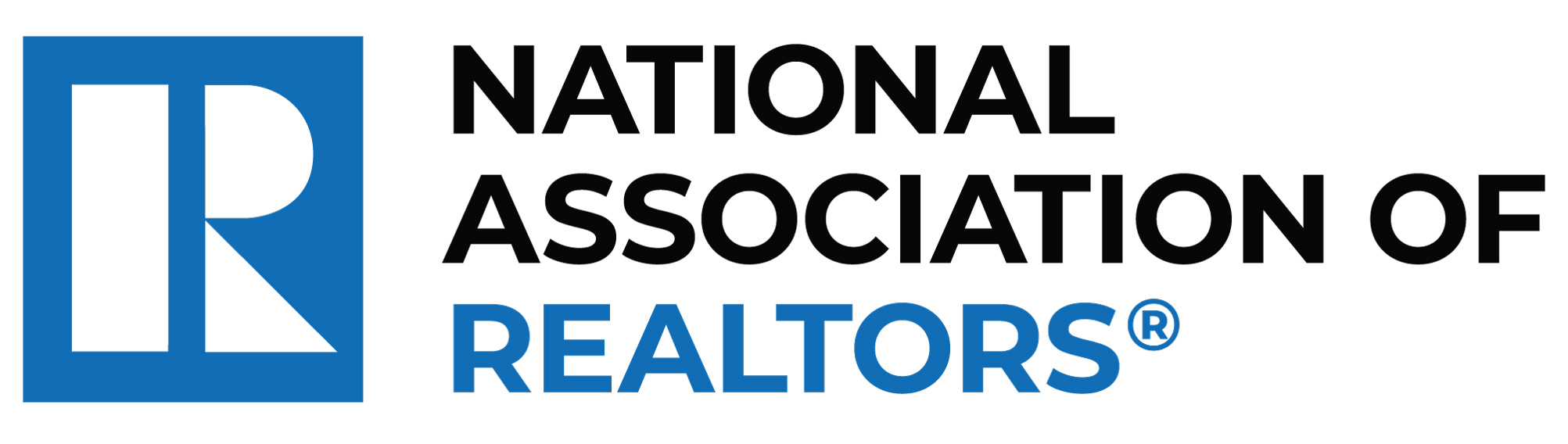 Commercial Property Prices Falling ... 
Below Pre-COVID
Source: Green Street
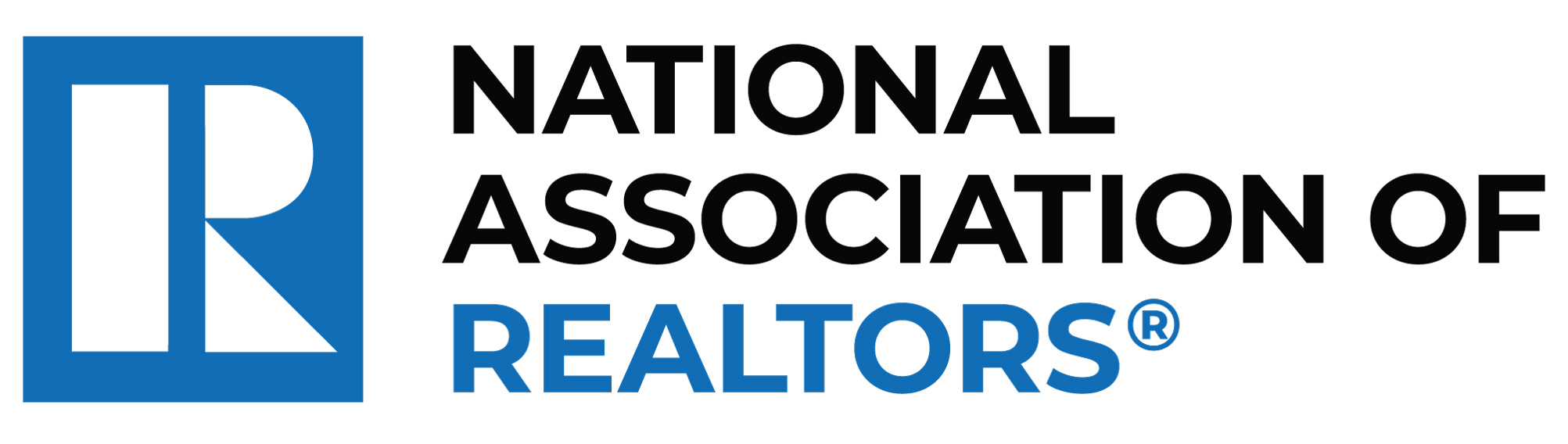 Fed Rate Hikes Have Hurt Small-Sized Banks ...
Commercial Real Estate Loans by Small Banks > Top 25 Large Banks
Source: Federal Reserve
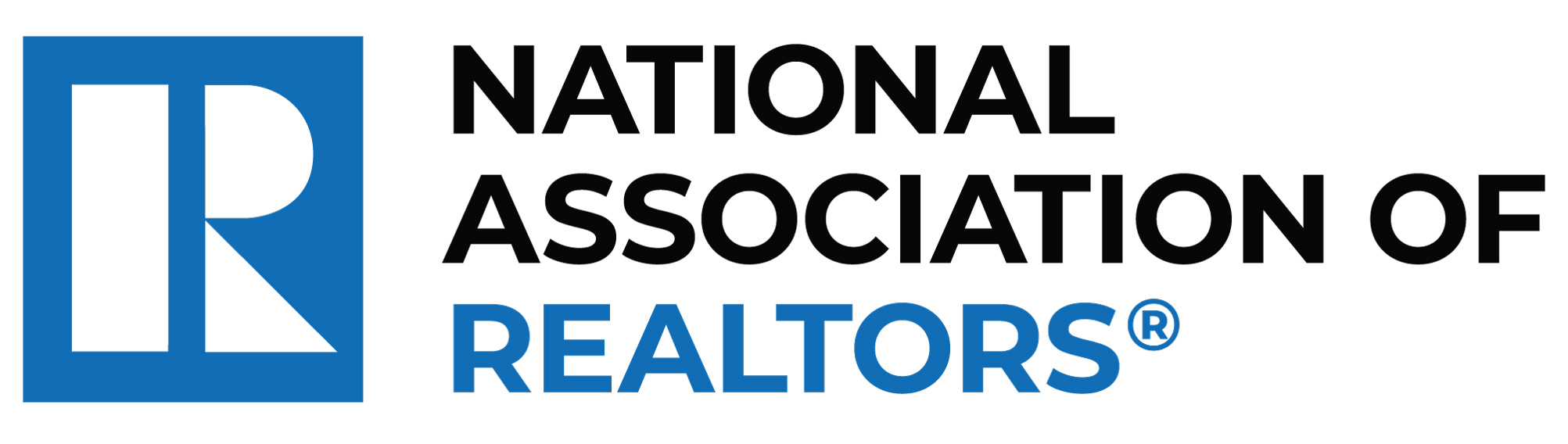 National Office Vacancy Rate
%
Source: CBRE/ULI and NAR Forecast
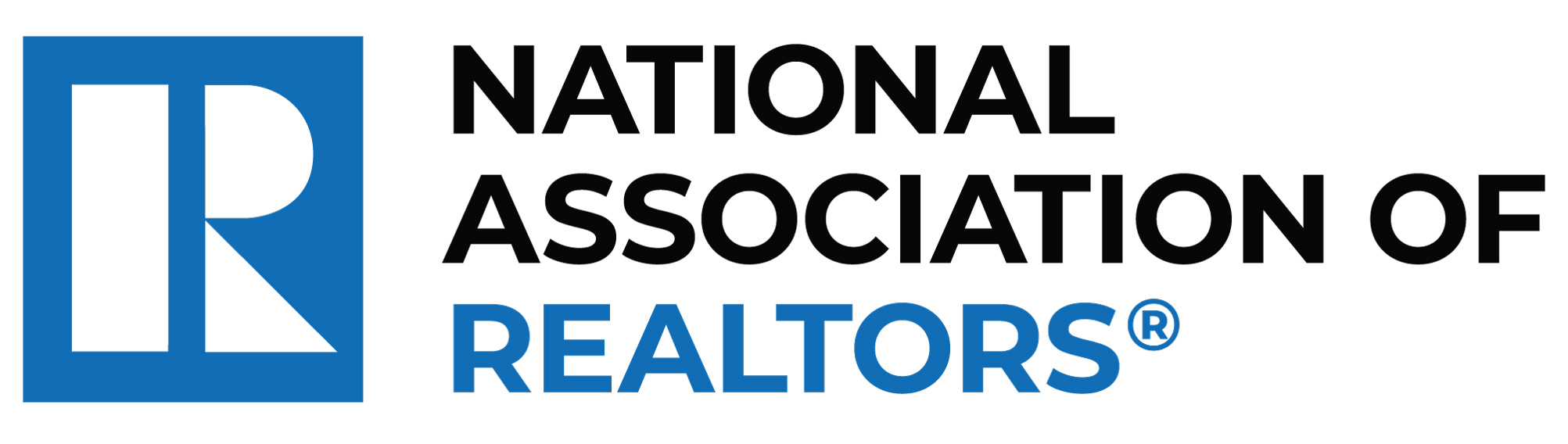 Thank You !
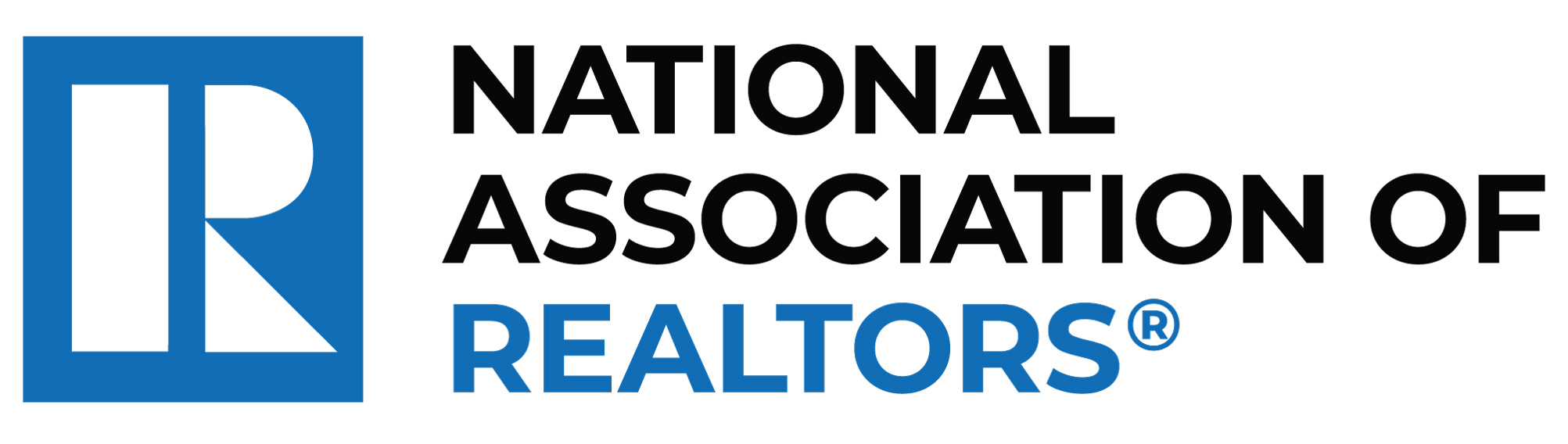